The effects of COMP360 (psilocybin formulation) on cognitive function: Results from a randomized, placebo-controlled trial in healthy participants
Dr James Rucker1,2, Professor Allan Young1,2, Catherine Bird1, Professor John Harrison1,4,5, Dr Lindsey Marwood3, Sunil Mistry3, Dr Susan Stansfield3, Dr Neil Weston1, Sam Williams3, Dr Ekaterina Malievskaia3
1Department of Psychological Medicine, Institute of Psychiatry, Psychology & Neuroscience, King’s College London, London, UK; 2South London and Maudsley NHS Foundation Trust, London, UK; 3COMPASS Pathways Ltd, London, UK; 4Alzheimer’s Center AUmc, Amsterdam, The Netherlands; 5Metis Cognition Ltd, Kilmington Common, UK
Randomisation n=89
Single doses of 10mg or 25mg COMP360 had no detrimental short-term or longer-term effects on cognitive functioning in a phase I study in healthy participants
Objective
To explore the short- and longer-term effects of psilocybin on cognitive functions in healthy participants

Background
Psilocybin belongs to a class of drugs referred to as psychedelics (‘mind-manifesting’). Partial agonism of 5-HT2A receptors is a key mechanism contributing to its biological effects1
The effects of psilocybin on cognitive functioning have not been widely or systematically studied
COMP360 is COMPASS Pathfinder Limited’s proprietary synthetic psilocybin formulation optimized for stability and purity, and is in clinical development for treatment-resistant depression following encouraging indications of psilocybin efficacy, with minimal adverse events (AEs), in pilot studies in depressive states1,2 
Previous studies in healthy participants have indicated acute improvements in social cognition following psilocybin administration (non COMP360 formulation)4-6; however, it remains unclear whether these benefits persist post-acutely and whether the potential beneficial effects of psilocybin are limited to improving social cognition or if psilocybin may also benefit general cognitive abilities
Here we report results on the effects of COMP360 on key domains of cognitive functioning from the largest randomized, placebo-controlled trial of psilocybin to date

Methods
Study design
This was an exploratory, phase I, randomized, double-blind, placebo-controlled study to evaluate the effects of two doses of COMP360 (10 or 25mg) compared with placebo in healthy male and female participants, aged between 18-65 years
Prior to dosing, participants took part in a preparatory group session
The study drug was administered simultaneously to up to six participants, who received 1:1 psychological support

Assessments
To assess the effects of psilocybin on cognition, participants completed a range of validated measures of cognition from the Cambridge Neuropsychological Test Automated Battery (CANTAB)7
CANTAB results
On the global composite measure (Figure 4a), there was an increasing trend in scores indicating better performance on average for the COMP360 10mg and 25mg doses by day 29 compared with baseline. No difference was observed for COMP360 10mg and 25mg when compared with placebo, and also between COMP360 25mg and 10mg by day 29 
For PAL-TEA (Figure 4b), a measure of episodic memory, there was no difference for any of the groups at day 29 compared with baseline, nor were any differences observed between the groups
For Spatial Working Memory, SWM-BE (Figure 4c) and SWM-S (Figure 4d), there were trends indicating better performance on average for COMP360 25mg (and placebo for SWM-BE only) by day 29 compared with baseline, but no difference was observed for COMP360 10mg and 25mg when compared with placebo, nor between COMP360 25mg and 10mg
For RVP-A’ (Figure 4e), a measure of sustained attention, there were trends indicating better performance on average for COMP360 10mg and 25mg by day 29 compared with baseline, but no difference was observed for COMP360 10mg and 25mg when compared with placebo, nor between COMP360 25mg and 10mg
Figure 4a-e. Mixed-model analysis of change from baseline in CANTAB outcome measures (safety population)
Figure 1 presents an overview of the scheduled study visits
CANTAB assessments included the Paired Associates Learning-Total Errors Adjusted (PAL-TEA), measuring episodic memory, Spatial Working Memory-Between Errors (SWM-BE), measuring working memory, SWM-Strategy (SWM-S), measuring executive function and planning, and Rapid Visual Information Processing A-prime (RVP-A’), measuring sustained attention
The effects of each outcome variable were evaluated on the basis of change from baseline scores using a mixed-model for repeated measures (MMRM) analysis
This study was exploratory and therefore not adequately powered to detect statistical significance; as such p-values are not reported

Results
In total, 89 healthy participants were randomized (mean [SD], age, 36.1[9.1] years, males; n=48 (53.9%), females; n=41 (46.1%).
33 (37.1%) participants had prior psilocybin experience
Figure 2 presents participant disposition
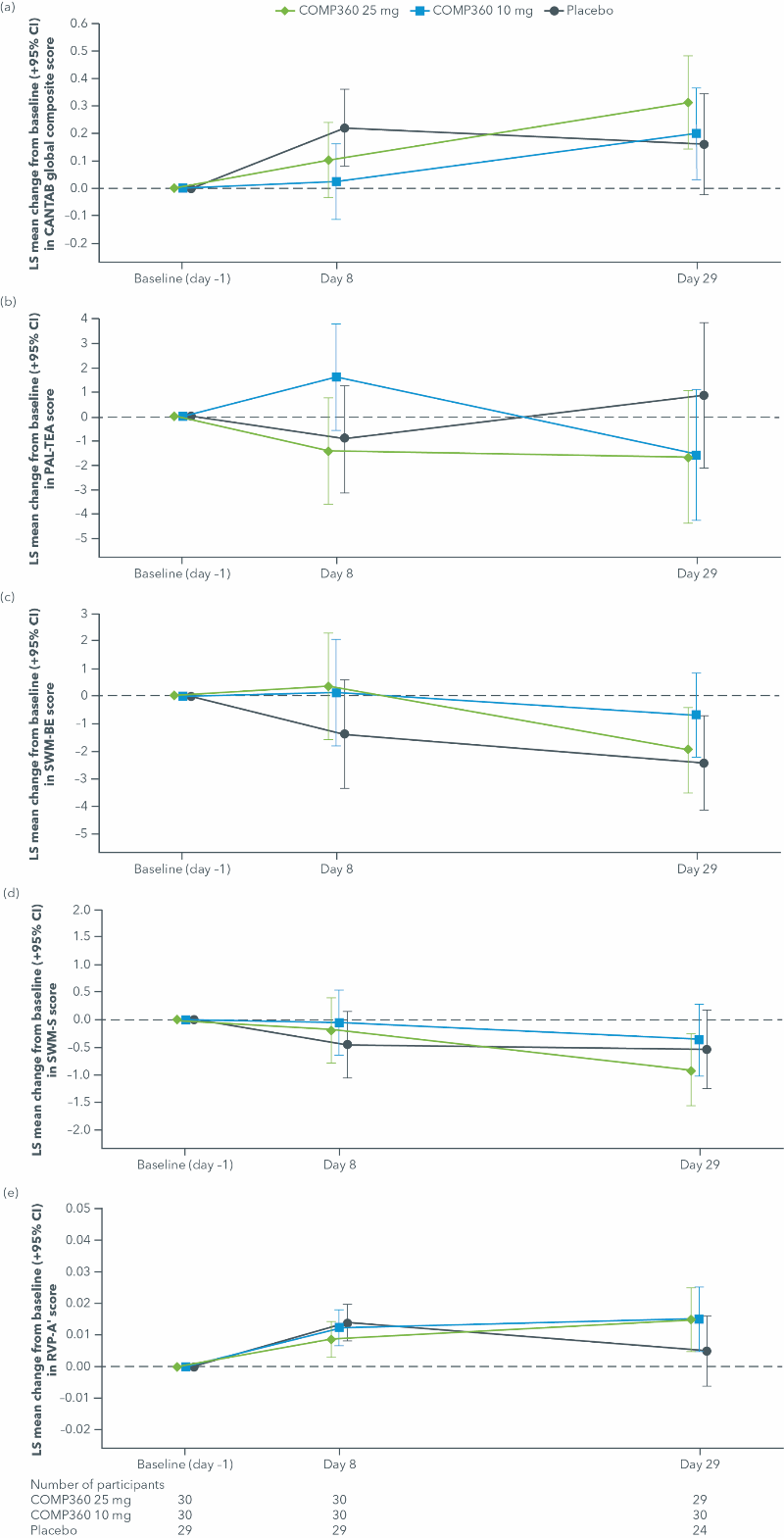 10mg COMP360 n=30
Placebo 
n=29
25mg COMP360 n=30
Safety results
COMP360 was generally well tolerated in healthy participants; there were no serious AEs and no AEs led to withdrawal from the study (Figure 3)
Figure 3. Most frequently reported treatment-emergent adverse event
Non-completers 
n=4
3 lost to follow-up
1 protocol violation
Completers
 n=30
Completers 
n=30
Completers 
n=25
Figure 2. Participant disposition
Conclusions
Small differences in cognitive outcomes were seen between the groups, but no clinically-relevant negative findings were identified, suggesting that there were no consistent or differential performance changes between the placebo and the COMP360 groups

For RVP-A’, SWM-BE, SWM-S, and CANTAB global composite there were trends demonstrating better performance on average in the COMP360 groups by day 29 compared to baseline. The fact that participants were typically highly educated, and the small sample size, could have limited the generalisability of results. These findings warrant further investigation in clinical populations
References
1. Carhart-Harris RL et al. Lancet Psychiatry 2016; 3(7): 619–627
2. Carhart-Harris RL et al. Psychopharmacology (Berl) 2018; 235(2): 399–408
3. Cotter J et al. Neurosci Biobehav Rev 2018; 84: 92–99
4. Bernasconi F et al. Cereb Cortex 2014; 24(12): 3221–3231
5. Pokorny T et al. Int J Neuropsychopharmacol 2017; 20(9): 747–757
6. Preller KH et al. Proc Natl Acad Sci U S A 2016; 113(18): 5119–5124
7. Sahakian BJ, Owen AM. J R Soc Med 1992; 85(7): 399–402
Disclosures
This study was sponsored by COMPASS Pathfinder Limited, London, UK. James J Rucker is supported by a Clinician Scientist Fellowship (CS-2017-17-007) from the National Institute for Health Research (UK) and has received grant and congress funding from COMPASS Pathfinder Limited. Allan H Young’s research is funded by the National Institute for Health Research Biomedical Research Centre at South London and Maudsley NHS Foundation Trust and King’s College London. He has also received grant funding from COMPASS Pathfinder Limited and honoraria for attending advisory boards and presenting lectures for Allergan, AstraZeneca, Bionomics, Eli Lilly, Janssen, LivaNova, Lundbeck, Servier, Sumitomo Dainippon Pharma, and Sunovion; and has received consulting fees from Johnson & Johnson and LivaNova. John Harrison reports personal fees from AlzeCure, Aptinyx, AstraZeneca, Athira Therapeutics, Axon Neuroscience, Axovant, Biogen Idec, BlackThornRx, Boehringer Ingelheim, Cerecin, Cognition Therapeutics, COMPASS Pathfinder Limited, CRF Health, Curasen, Eisai, Eli Lilly, FSV7, G4X Discovery, GfHEU, Heptares, Kaasa Health, Lundbeck, Lysosome Therapeutics, MyCognition, Neurocog, Neurocentria, Neurodyn Inc., Neurotrack, Novartis, Nutricia, Probiodrug, Regeneron, Rodin Therapeutics, Samumed, Sanofi, Servier, Signant, Syndesi Therapeutics, Takeda, Vivoryon Therapeutics, vTv Therapeutics, and Winterlight Labs. Lindsey Marwood, Susan Stansfield, Sam Williams and Ekaterina Malievskaia are employees of COMPASS Pathfinder Limited. Neil Weston has no disclosures to make in relation to this work.
Figure 1. Schedule of events
Visit 1 (Day -56 to -2)


Eligibility 
screening
Visit 7 (Day 85)


Follow-up by telephone
Visit 2 (Day -1)


Baseline
assessments
Visit 6 (Day 29)


Follow-up by telephone
Visit 5 (Day 8)


Follow-up by telephone
Visit 4 (Day 2)    


Follow-up 
at clinic
Visit 3 (Day 1)


Randomisation and dosing
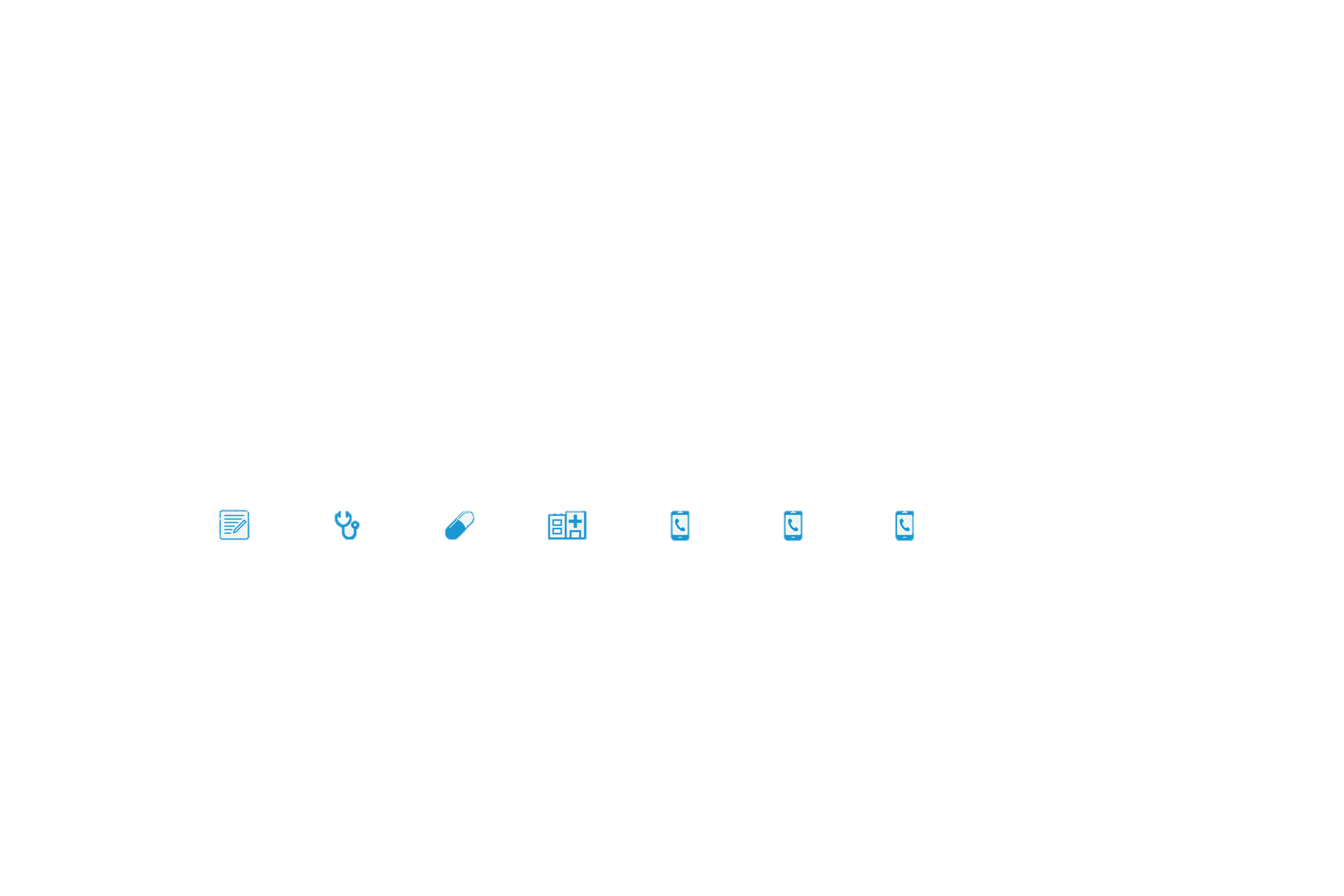 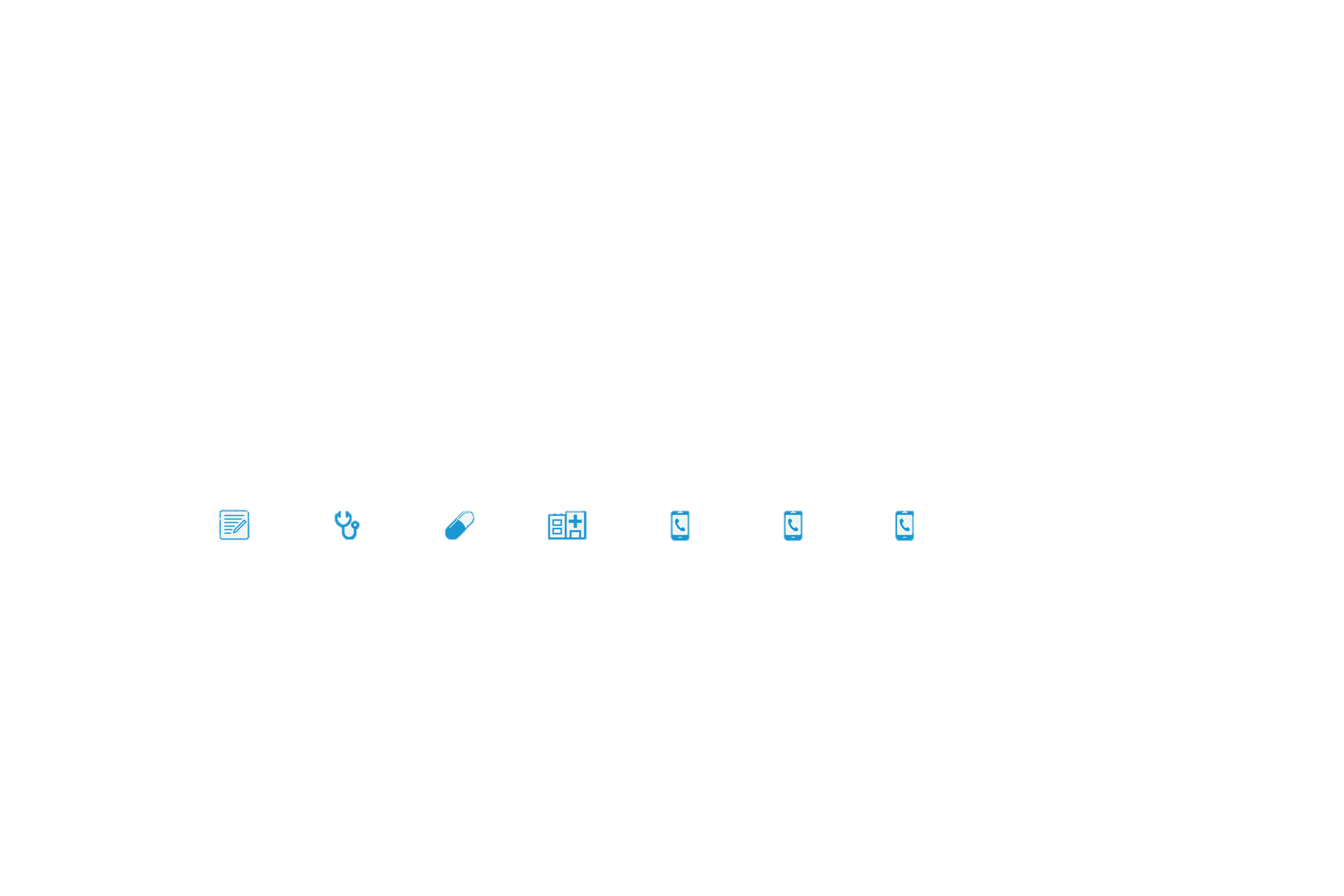 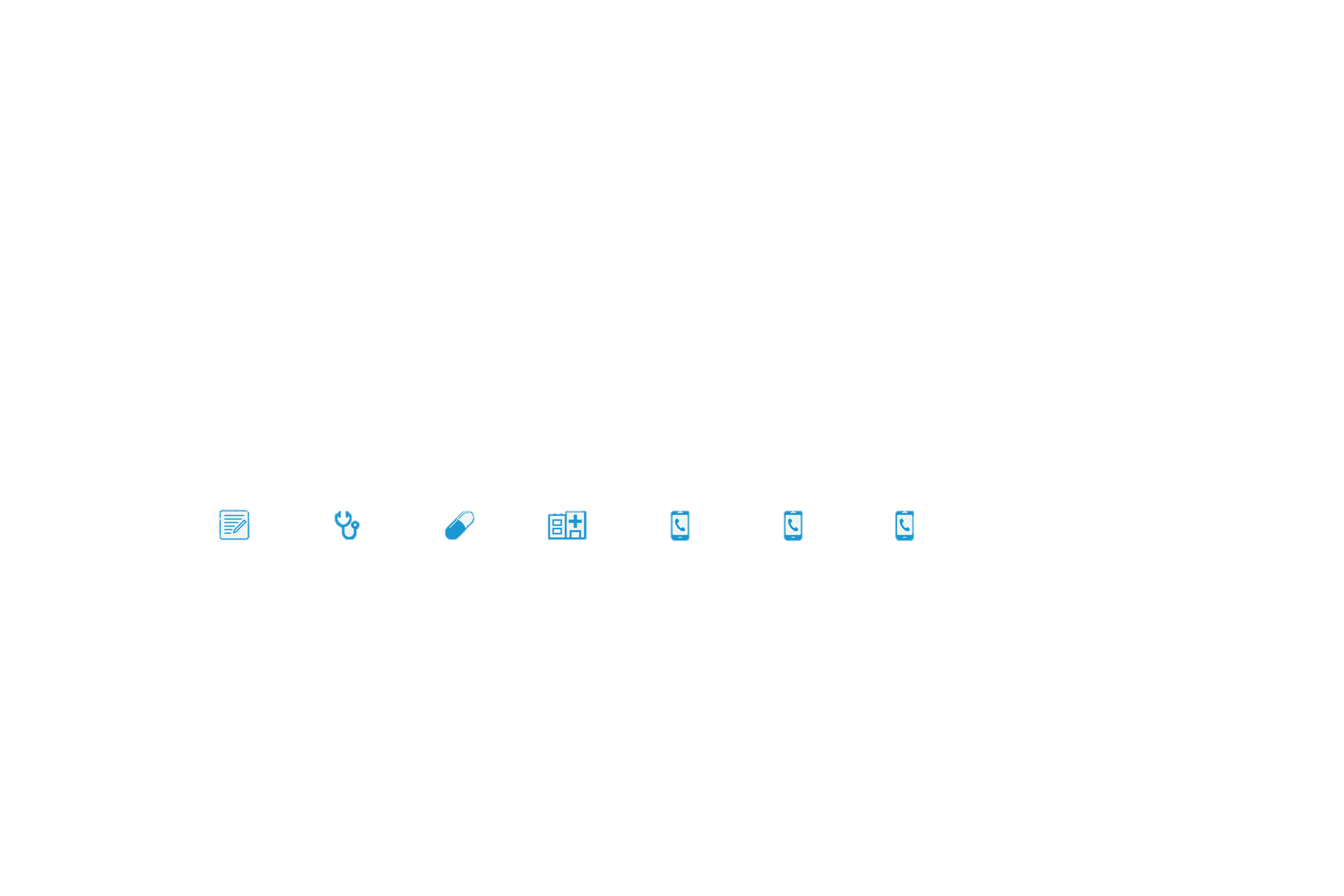 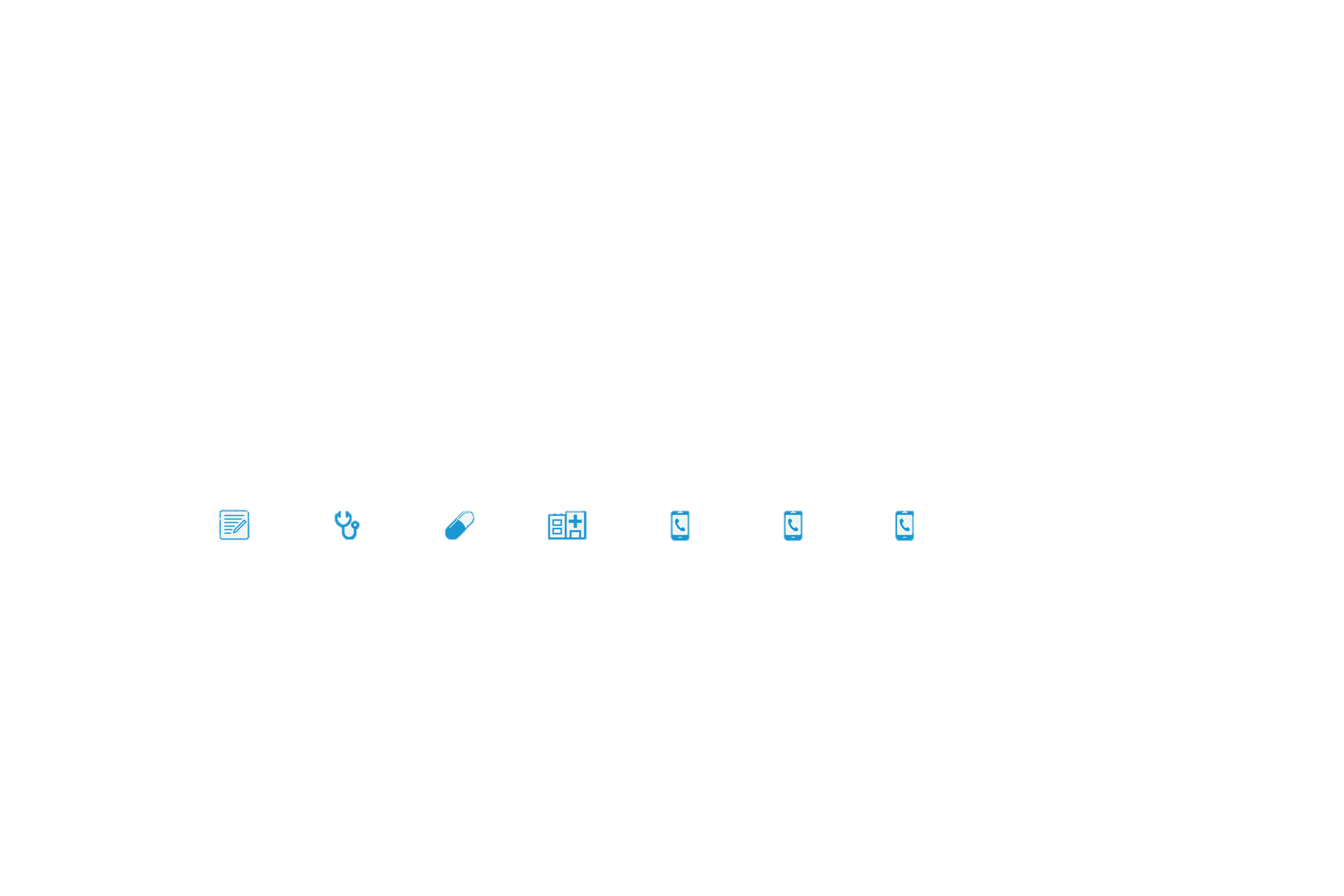 Informed consent form
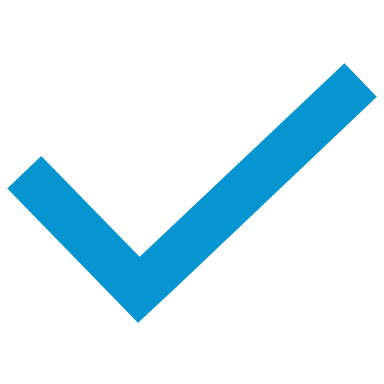 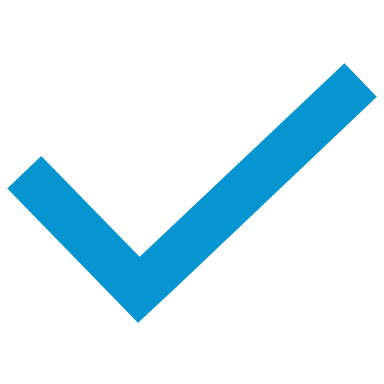 Medical and psychiatric history
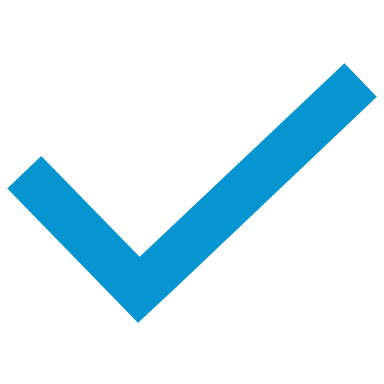 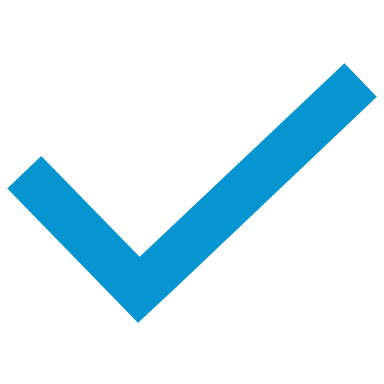 Preparatory session
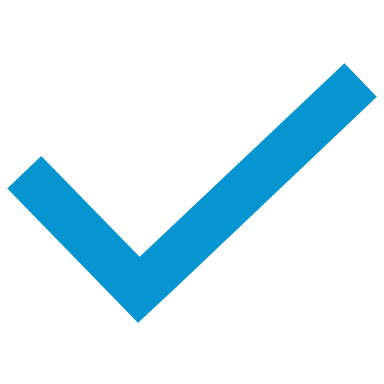 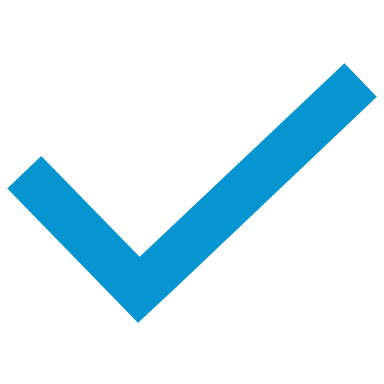 Dosing session
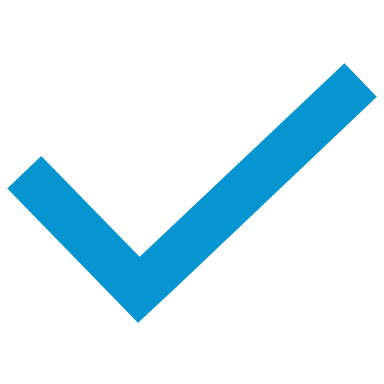 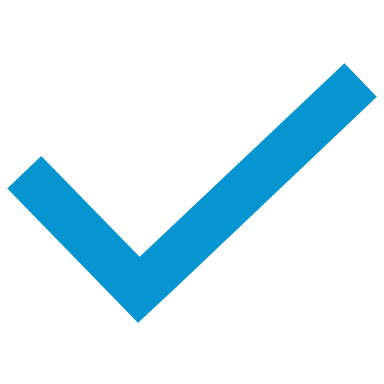 Integration session
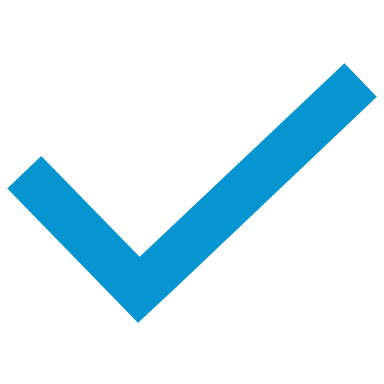 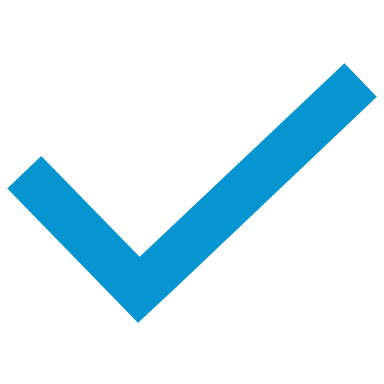 Vital signs
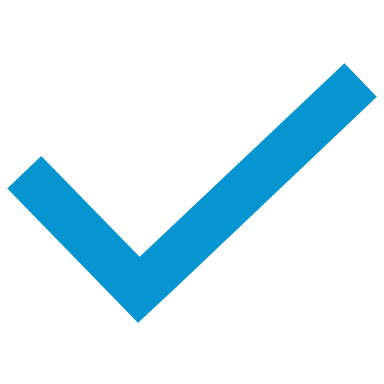 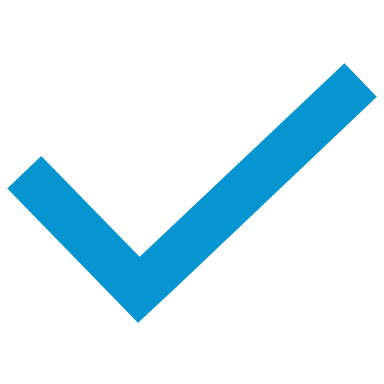 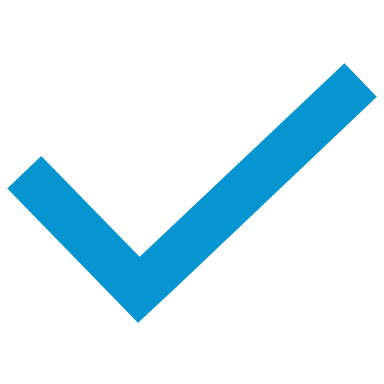 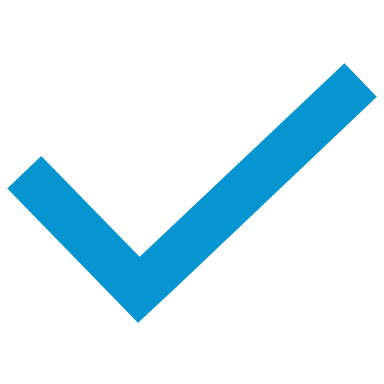 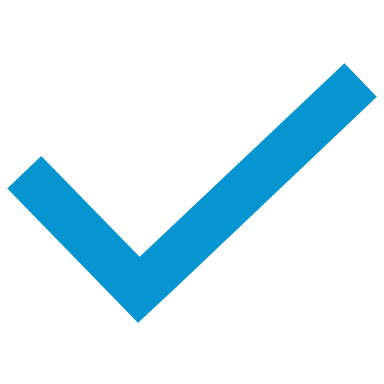 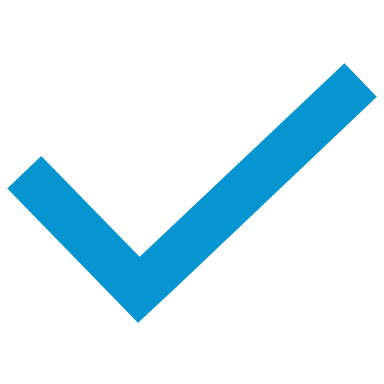 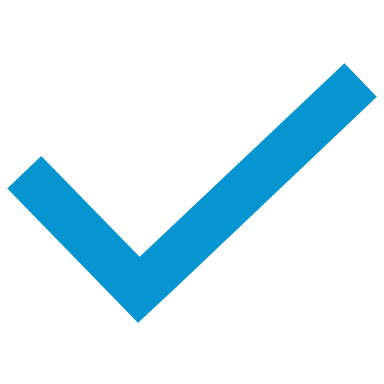 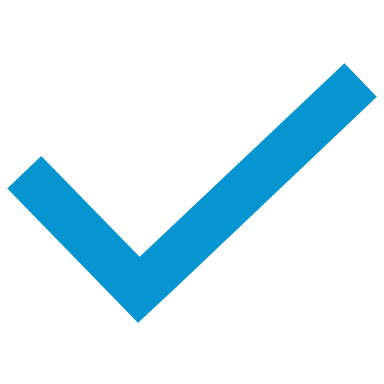 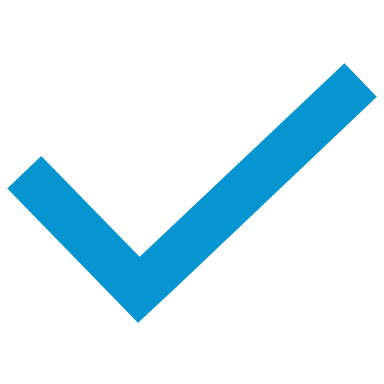 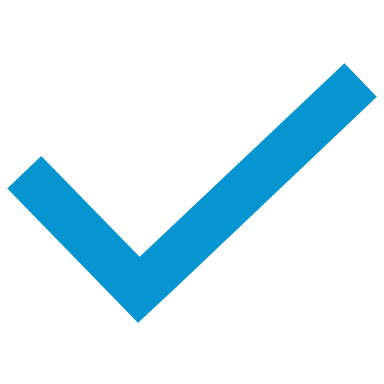 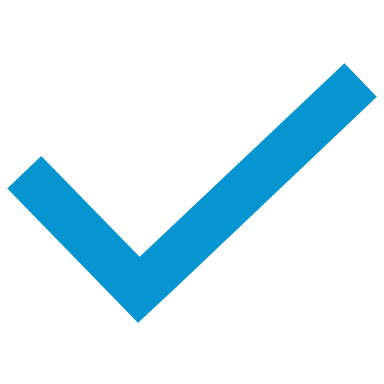 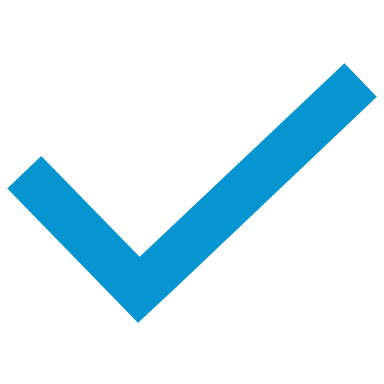 Clinical laboratory tests
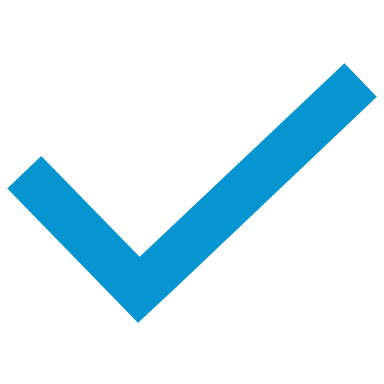 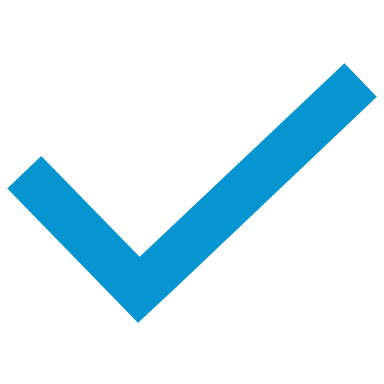 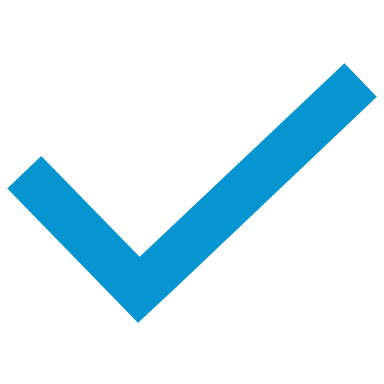 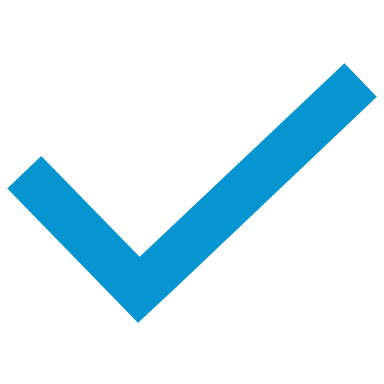 Recording of adverse events
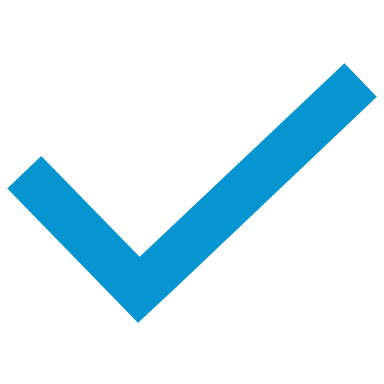 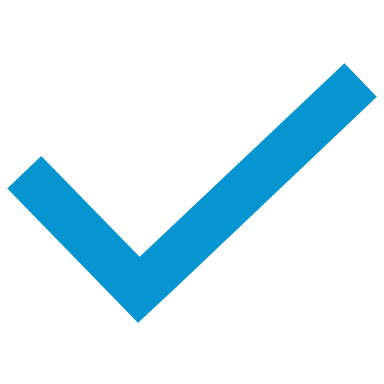 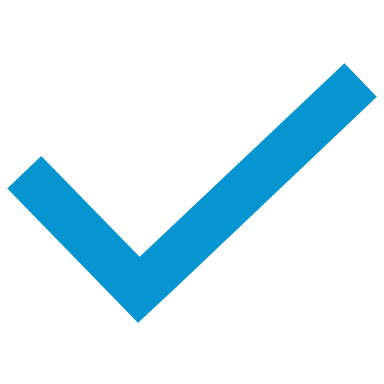 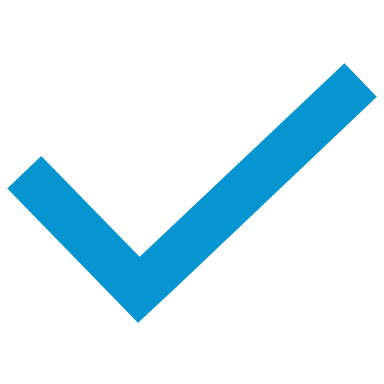 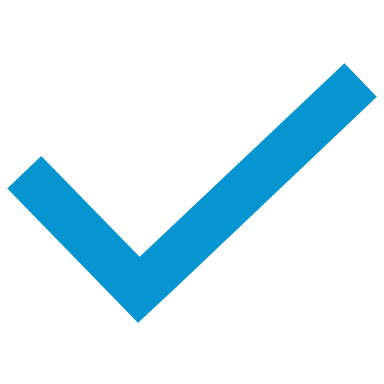 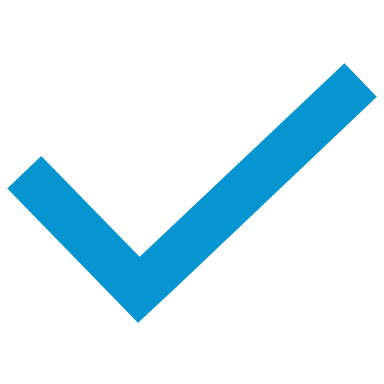 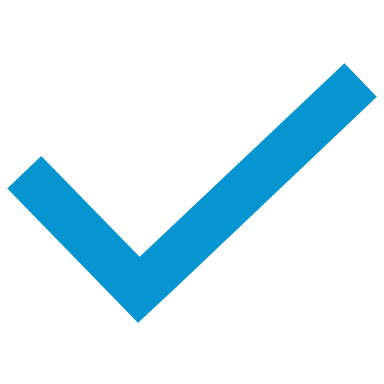 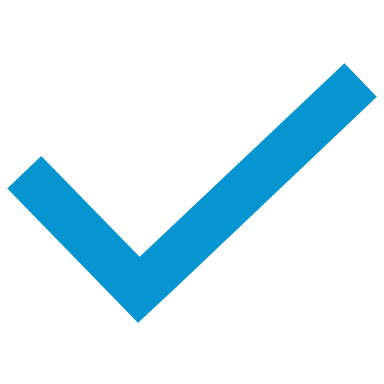 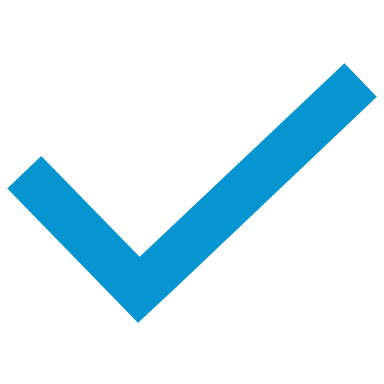 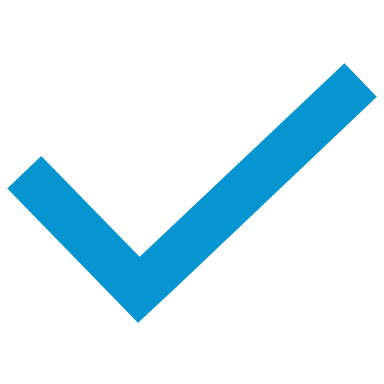 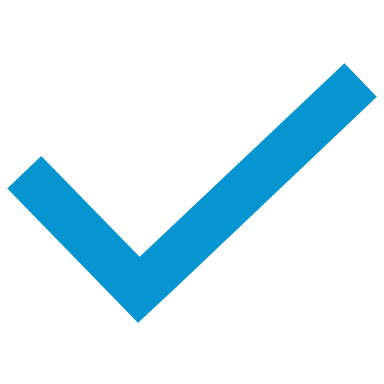 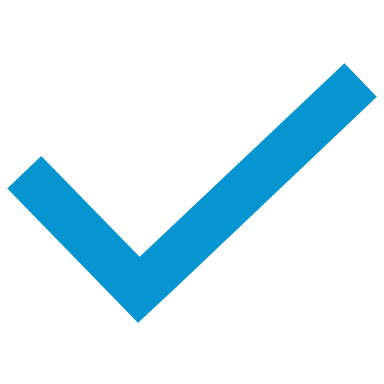 PAL-TEA
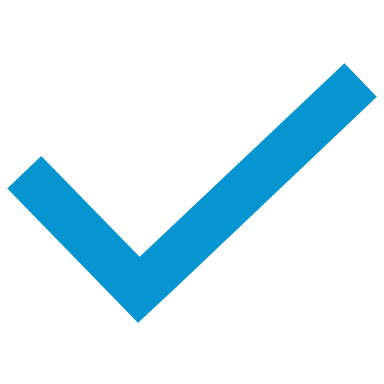 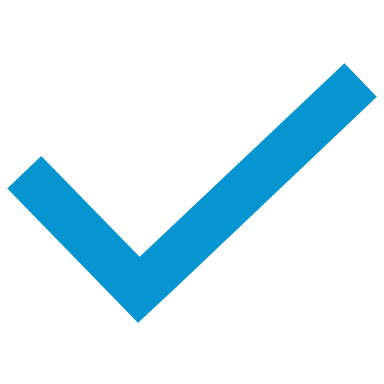 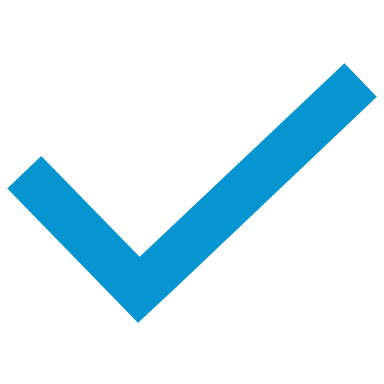 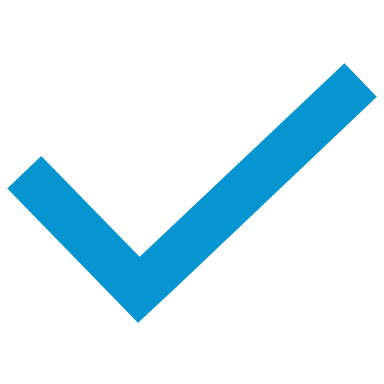 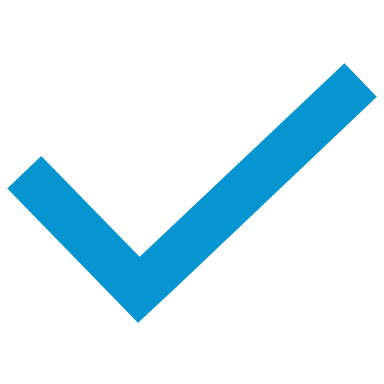 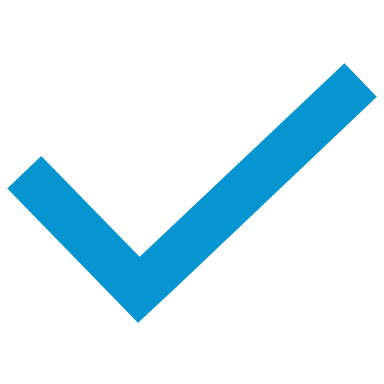 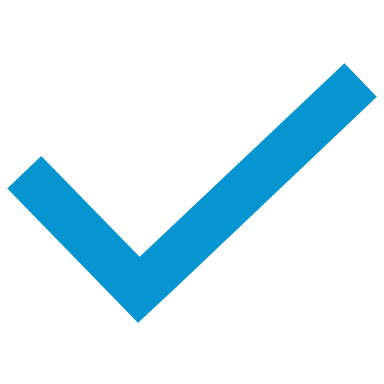 SWM-BE & SWM-S
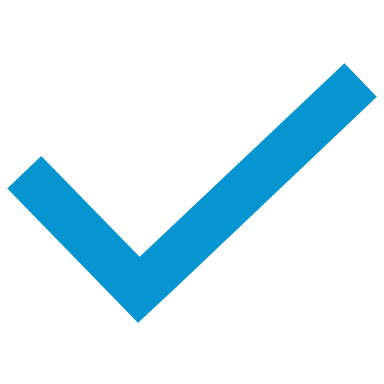 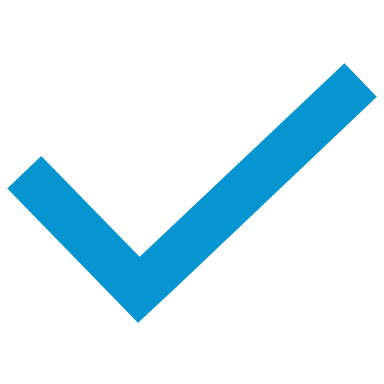 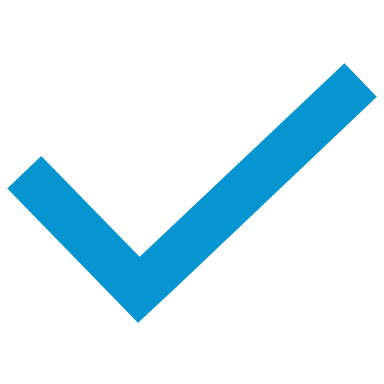 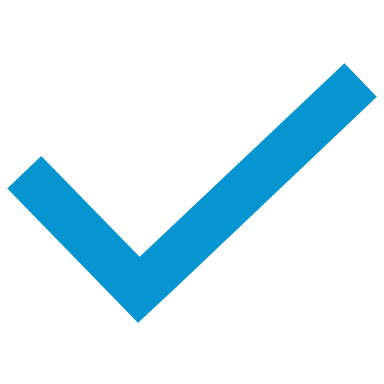 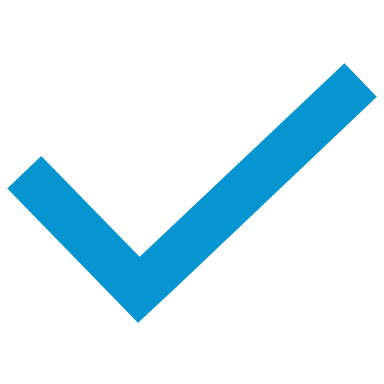 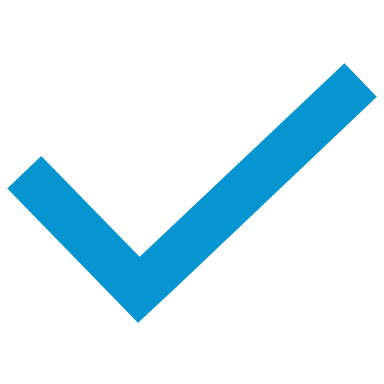 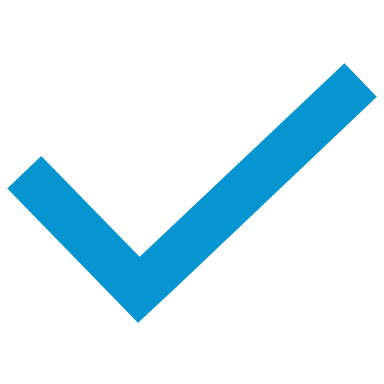 RVP-A’
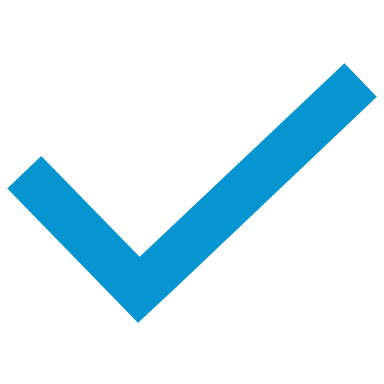 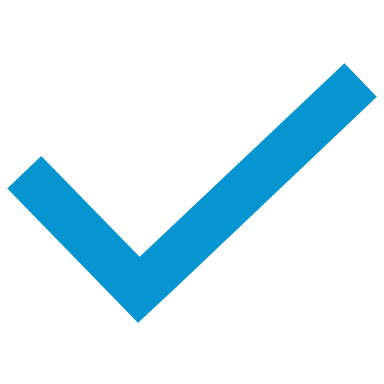 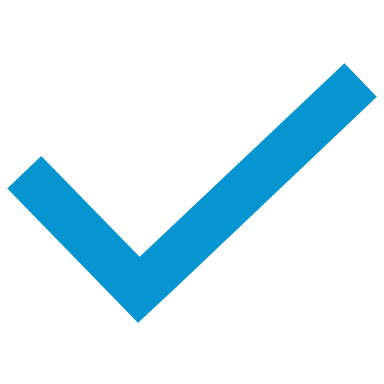 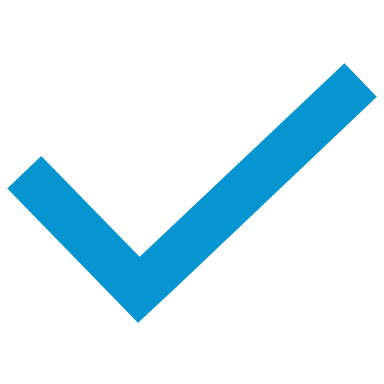 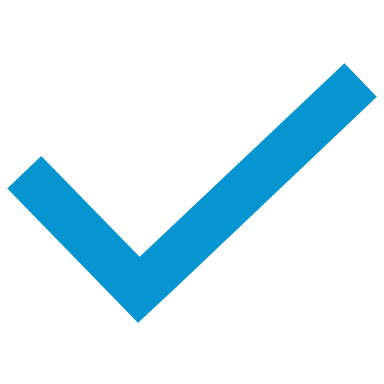 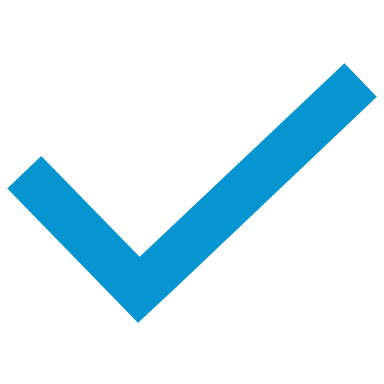 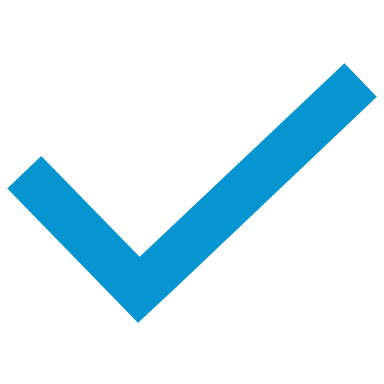 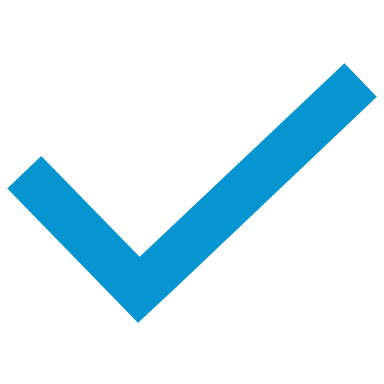 Virtual poster presented at the American Society of Clinical Psychopharmacology Annual Meeting, June 01-04, 2021